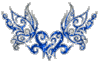 ДЕЛЕНИЕ
МАТЕМАТИКА, 3 КЛАСС
УМК «Гармония»
Марченко Е.В.
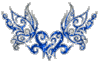 НАБЛЮДАЙ!
7·8=56
56:7=8
56:8=7
8·3=24                               
  24:3=8                                 
  24:8=3
9·7=63
63:7=9
63:9=7
Вывод:
Если  произведение разделить 
на один множитель,
 то получим другой множитель.
Наблюдай!
18:9=2
2·9=18
18:2=9
32:4=8
8·4=32
32:8=4
54:6=9
9·6=54
54:9=6
Вывод:
Если значение частного умножить на делитель,  то получим длимое.
Если делимое разделить на значение частного, то получим делитель.
Наблюдай!
7·1=7
7:7=1
7:1=7
6·1=6
6:6=1
6:1=6
9·1=9
9:9=1
9:1=9
Вывод:
При делении любого числа на единицу
 получаем это же число.
При делении любого числа (кроме нуля) 
на само себя получаем единицу.